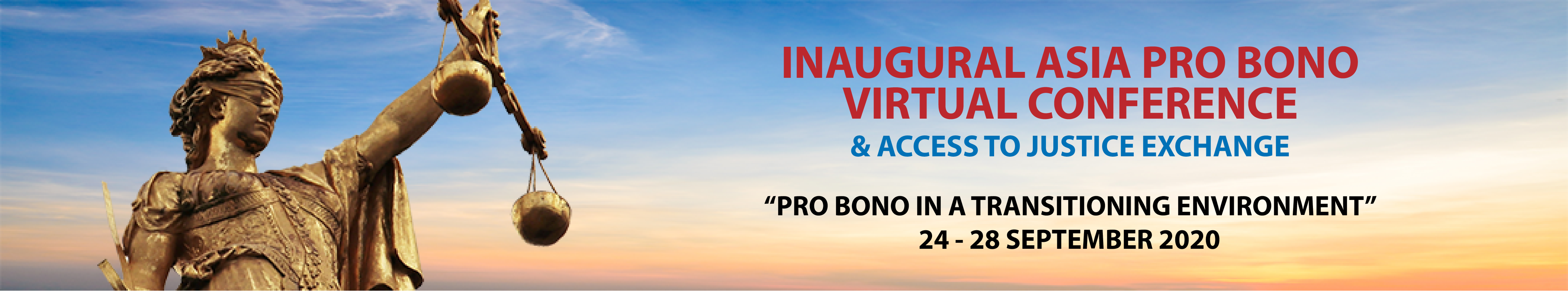 Breakout session: Academe Engagement
Strategies and Collaborations for Effective Monitoring and Participation in Court Appointments
Introduction
The Philippine legal education has never been so ever vibrant and proactive. Its various stakeholders have individually and/or collectively implemented or proposed various reforms in the Philippine Legal Education system, all designed to uplift the legal education in  the Philippines and with the end view of shaping the future legal system of the Philippines. 
 
One of such stakeholders is the the Philippine Association of Law Schools.
PALS
The Philippine Association of Law Schools (PALS), which was founded in 1967, is a non-stock, non-profit association of Philippine schools, colleges and universities providing legal education. Currently with an active membership of more than a 100 Philippine law schools, PALS continues to work for the unity of law schools and to push the frontiers of legal research and development.
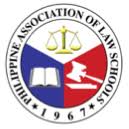 PALS’ definitive purpose is to be the primary driving force in uplifting the standards of legal education in the Philippines that meet both global standards of excellence, as well as lead in catalyzing national economic and human development.
Towards our expressed goal, efforts are exerted to address the need for continuing education and professional development for law faculty and working relations with the Legal Education Board and the Supreme Court on legal education and bar examination reforms.
PALS & CAW
PALS, as one of convenors of the Courts Appointments Watch, is committed to raise public engagement on the judicial appointments process. Its contribution lies on the pedagogical  and academic understanding of the selection process, the pertinent laws and applicable jurisprudence.
Collaborative Efforts
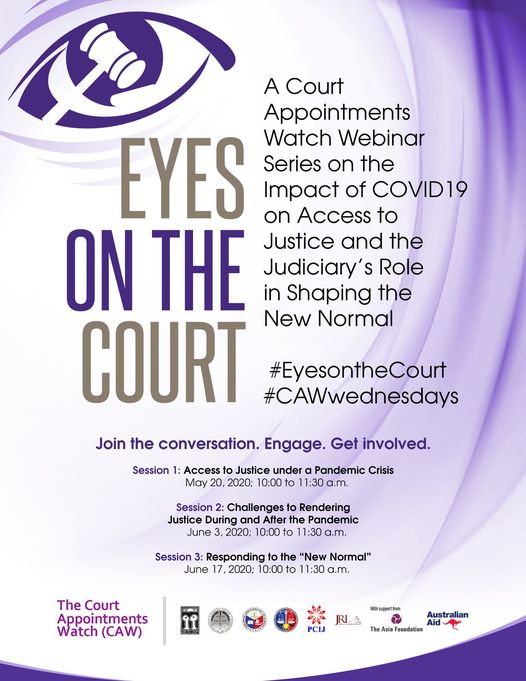 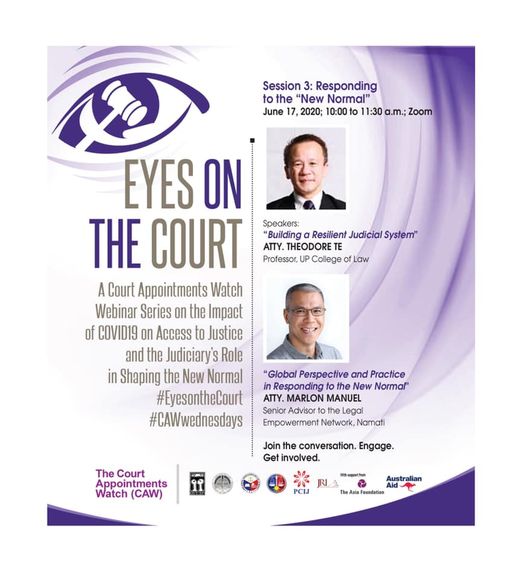 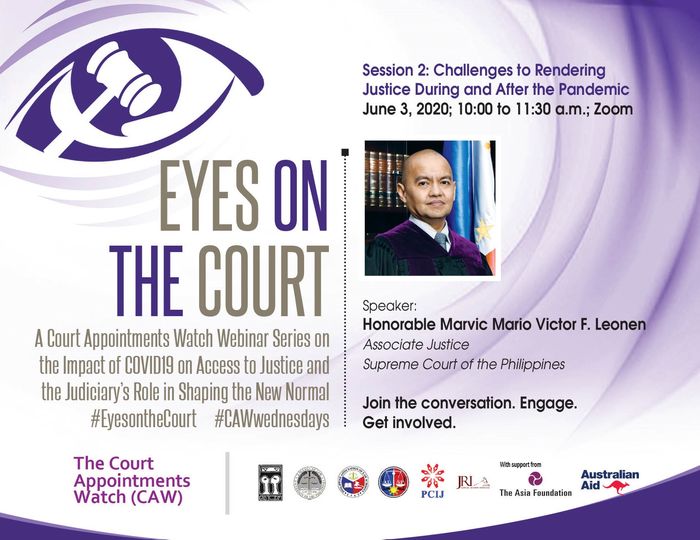 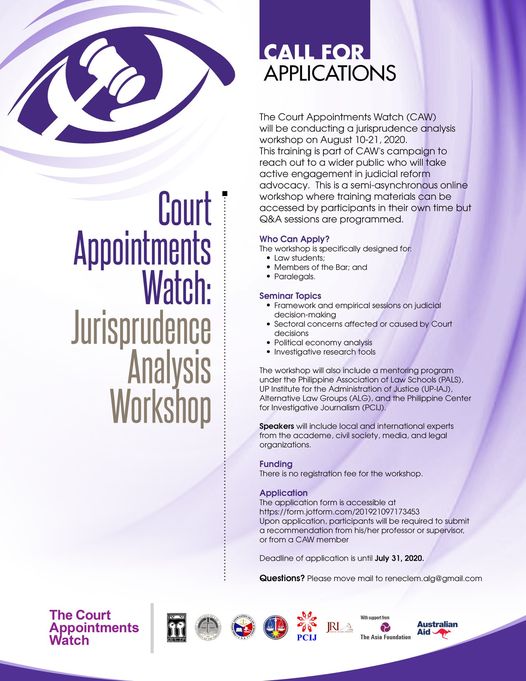 Objectives of the Session
The breakout sessions aim to:
Discuss court appointments watch monitoring in detail anchored on different aspects of advocacy work – in this case, engaging the academe; and
Serve as a venue for exchanges of experiences, lessons learned, and ideas for collaborative work.
More importantly:
At the end of the breakout session, the group should have listed down at least three strategic and immediate activities that can be pursued after the conference. Once back in plenary, this collaboration ideas will be shared by the breakout rapporteurs.
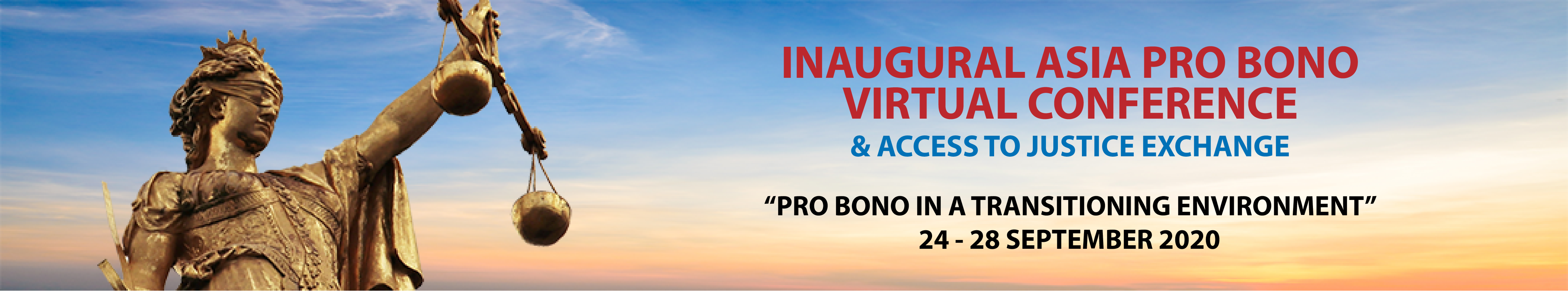 Flow
The breakout sessions will follow the following format:
• 2 minutes – introduction to the session (objectives; assignment of rapporteur intro to speaker)
• 8 minutes – framework presentation; segue to guide questions
• 25 minutes – open forum
• 5 minutes – wrap up
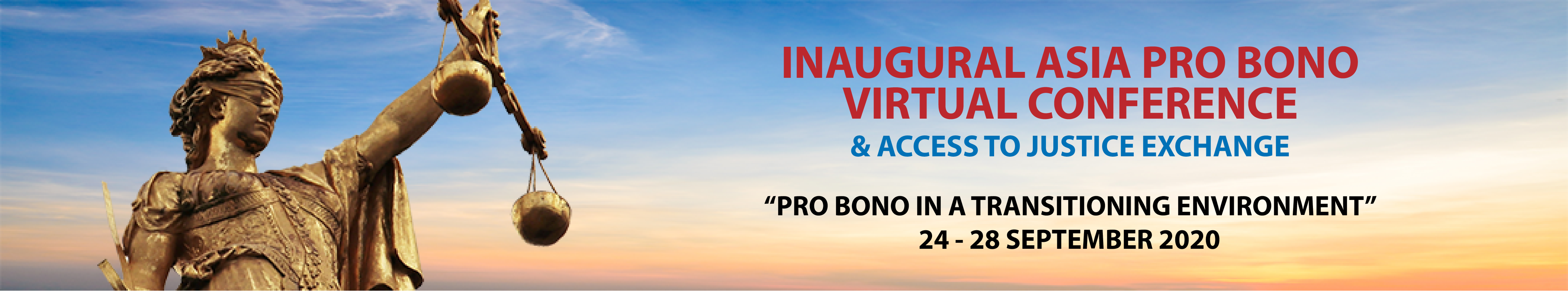 Assignment of Rapporteur
Rapporteurs will not have to document the whole breakout session. 
 The focus of the rapporteurs is to document the strategic and immediate points for collaboration but also make sure that the identity/organization of those who shared their ideas are documented. 
 Back in plenary, this documentation will be reported by the rapporteur.
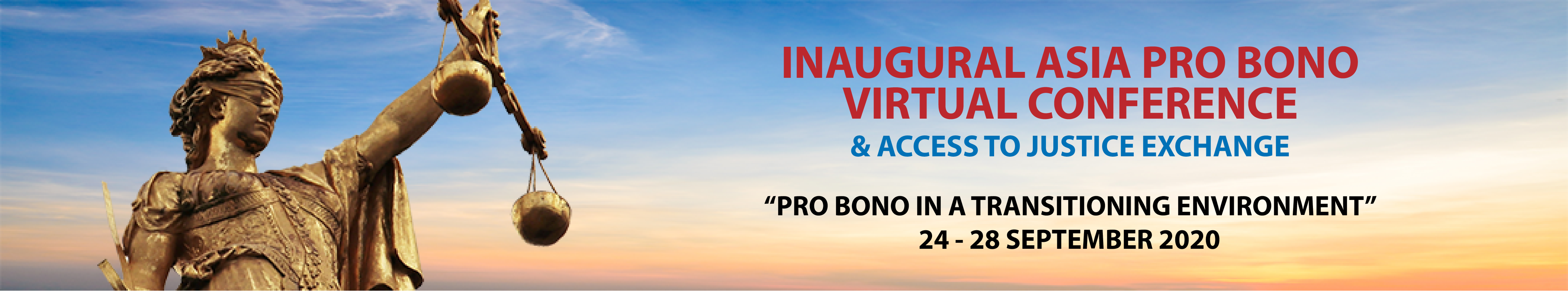 Guide questions:
What are the main elements of, and considerations in, engaging the academe engagement in relation to court appointments monitoring advocacy?
 What are the major challenges you encountered and lessons learned from your experiences?
 What are possible strategic collaboration points on academe engagement that can be pursued beyond the conference?
 What specific activities can be undertaken immediately after the conference?
 Who or what organizations are interested in taking part in these collaborations?
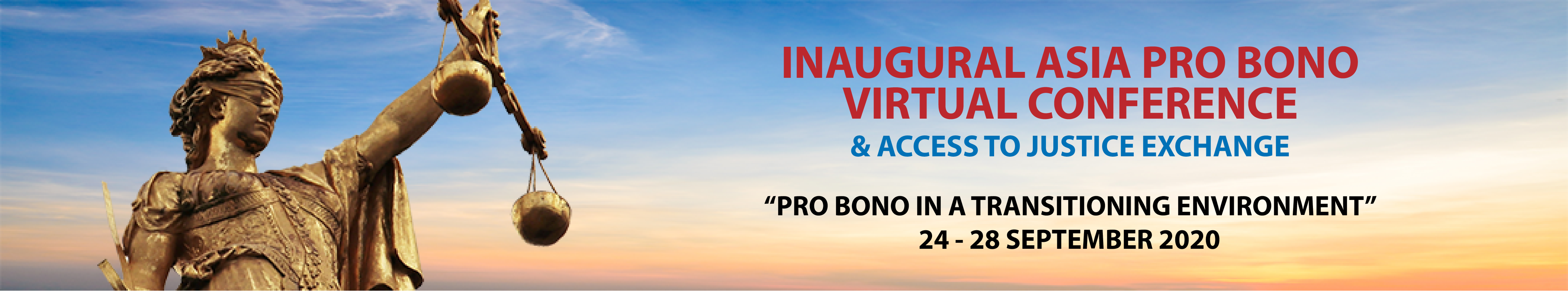